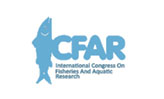 Title..
Authors…
1-Affiliation of authors
2- 
3-
E-mail:
Titel
2
Titel
3
Titel
4